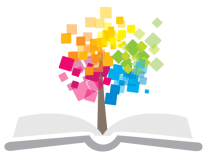 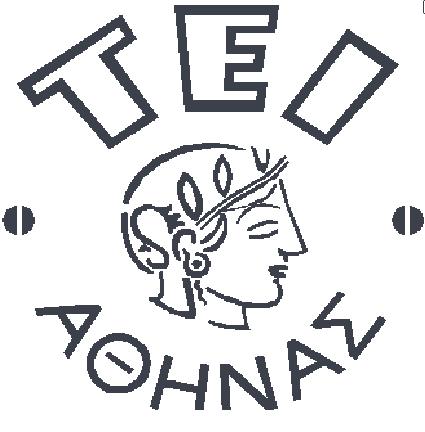 Ανοικτά Ακαδημαϊκά Μαθήματα στο ΤΕΙ Αθήνας
Διαχείριση αρχειακών εγγράφων (Θ)
Ενότητα 7: Διαδικασία ενσωμάτωσης αρχών Διαχείρισης Εγγράφων
Δρ. Ευγενία Βασιλακάκη
Τμήμα Βιβλιοθηκονομίας και Συστημάτων Πληροφόρησης
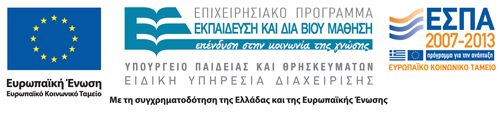 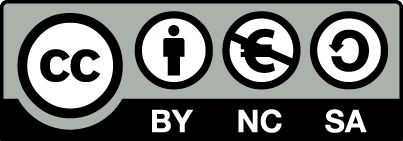 Περιεχόμενα
Διαδικασία Ενσωμάτωσης “Διαχείρισης Εγγράφων”.
Επιμέρους Στάδια.
Επιμέρους Εργαλεία.
1
Διαδικασία ενσωμάτωσης αρχών “Διαχείρισης εγγράφων” 1/2
Η διαδικασία αυτή αναφέρεται στην υιοθέτηση από έναν Οργανισμό (δημόσιο/ ιδιωτικό) πρακτικών και αρχών που αφορούν στην αποτελεσματική διαχείριση των εγγράφων που παράγει ή διαχειρίζεται.
Αρχές και πρακτικές που αφορούν σε όλα τα στάδια του Κύκλου Ζωής ενός εγγράφου.
Προϋποθέτει:
Την έγκριση της Διοίκησης του Οργανισμού για την υλοποίηση του Προγράμματος ενσωμάτωσης πρακτικών και αρχών Διαχείρισης Εγγράφων.
Την ενημέρωση του προσωπικού σχετικά με τις αλλαγές και τροποποιήσεις που επίκεινται.
2
Διαδικασία ενσωμάτωσης αρχών “Διαχείρισης εγγράφων” 2/2
Η διαδικασία αυτή περιλαμβάνει πέντε (5) στάδια, αλλά και επιμέρους εργαλεία.
Συγκεκριμένα τα στάδια αυτά είναι:
Προετοιμασία/ Προπαρασκευή (Project Preparation)
Διαχείριση Έργου (Project Management)
Συλλογής Στοιχείων (Data Collection)
Ανάλυση Έργου (Project Analysis)
Αξιολόγηση και Εφαρμογή Έργου (Project Evaluation and Implementation).
3
Προετοιμασία / Προπαρασκευή (Project Preparation) 1/11
Αυτό το στάδιο περιλαμβάνει μια σειρά από επιμέρους εργασίες.
Συνάντηση με τη Διοίκηση.
Σύνταξη και παρουσίαση εσωτερικού μηνύματος (memo).
Σύνταξη Αρχικής Αναφοράς (preliminary review).
4
Προετοιμασία / Προπαρασκευή (Project Preparation) 2/11
Συνάντηση με τη Διοίκηση
Ο Διαχειριστής Εγγράφων (Records Manager) πρέπει να εξασφαλίσει την πλήρη υποστήριξη και συμπαράσταση της Διοίκησης.
Οφείλει να ετοιμάσει υλικό σχετικό με τις αλλαγές που πρέπει να γίνουν. Σε αυτό το πλαίσιο, πρέπει να συγκεντρώσει υλικό που να παρουσιάζει με παραδείγματα: 
Τις αλλαγές που θα γίνουν.
Πως αυτές θα πραγματοποιηθούν.
Τι αποτελέσματα αναμένονται.
Ποια τα οφέλη για το κάθε τμήμα, αλλά και για τον Οργανισμό ειδικότερα.
5
Προετοιμασία / Προπαρασκευή (Project Preparation) 3/11
Συνάντηση με τη Διοίκηση (συνέχεια)
Οι συναντήσεις αυτές συμβάλλουν ώστε ο Διαχειριστής Εγγράφων να διερευνήσει και καταγράψει:
Το όραμα της Διοίκησης.
Τις ανησυχίες της Διοίκησης σχετικά με τη πρόσβαση και ανάκτηση της πληροφορίας.
Τις ανησυχίες της Διοίκησης σχετικά με τη συμμόρφωση σε νομικές ή διαδικαστικές οδηγίες που μπορούν να απορρέουν από τη Διαχείριση Εγγράφων.
6
Προετοιμασία / Προπαρασκευή (Project Preparation) 4/11
Συνάντηση με τη Διοίκηση (συνέχεια)
Συμβάλλουν στη συγκέντρωση υλικού, όπως:
Οργανογράμματος.
Περιγραφές καθηκόντων των διαφόρων θέσεων.
Στατιστικά στοιχεία.
Υλικό περιγραφής διαδικασιών.
Υλικό που αφορά τυχόν δυσκολίες, παράπονα πελατών σχετικά με διαδικασίες.
7
Προετοιμασία / Προπαρασκευή (Project Preparation) 5/11
Συνάντηση με τη Διοίκηση (συνέχεια)
Η Διοίκηση μπορεί να βοηθήσει το έργο του Διαχειριστή Εγγράφων με το να: 
Διορίσει κάποιο άτομο ώστε να φέρει σε επαφή τον ΔΕ με το προσωπικό, να συγκεντρώσει το υλικό που χρειάζεται.
Συμβάλλει στην παραμετροποίηση του σκοπού και των στόχων του προγράμματος Διαχείρισης Εγγράφων καθώς το έργο εξελίσσεται.
Κάνει δεκτό ένα λιγότερο επίσημο κείμενο αναφοράς όταν δεν υπάρχει χρόνος για να κατατεθεί το επίσημο προκειμένου να επισπεύσει τις διαδικασίες και να διευκολύνει την άμεση εφαρμογή του προγράμματος Διαχείρισης Εγγράφων.
8
Προετοιμασία / Προπαρασκευή (Project Preparation) 6/11
Σύνταξη και παρουσίαση εσωτερικού μηνύματος (memo)
Σκοπός: 
Ενημέρωση του προσωπικού σχετικά με το νέο εγχείρημα της Διοίκησης.
Ενημέρωση σχετικά με τα οφέλη αυτού του νέου εγχειρήματος.
Ενημέρωση σχετικά με το πρόσωπο ή την εταιρεία που θα αναλάβει το συγκεκριμένο έργο.
Περιγραφή των προσόντων του ατόμου/ της εμπειρίας της Εταιρείας.
9
Προετοιμασία / Προπαρασκευή (Project Preparation) 7/11
Σύνταξη και παρουσίαση εσωτερικού μηνύματος (memo) (συνέχεια)
Σκοπός: 
Περιγραφή της διαδικασίας που θα ακολουθηθεί.
Επισήμανση ότι θα αξιολογηθούν οι διαδικασίες και οι μέθοδοι και όχι προσωπικά ο κάθε υπάλληλος.
Επισήμανση ότι θα πρέπει να δοθεί ό,τι υλικό ζητηθεί και να εξηγηθούν λεπτομερώς οι διαδικασίες από τα άτομα που θα κληθούν για συνέντευξη.
10
Προετοιμασία / Προπαρασκευή (Project Preparation) 8/11
Σύνταξη και παρουσίαση εσωτερικού μηνύματος (memo) (συνέχεια)
Στόχος:
Η συγκατάθεση του προσωπικού.
Η συνεργασία του προσωπικού.
Η υιοθέτηση του προγράμματος Διαχείρισης Εγγράφων από το προσωπικό.
11
Προετοιμασία / Προπαρασκευή (Project Preparation) 9/11
Σύνταξη Αρχικής Αναφοράς (preliminary review)
Πραγματοποιείται προκειμένου να αποκτήσει ο Αναλυτής του Προγράμματος καλύτερη και σφαιρικότερη άποψη του οργανογράμματος, αλλά και των διαδικασιών του Οργανισμού.
Συνήθως, η πληροφορία που συγκεντρώνεται αφορά:
Το κόστος των βασικών λειτουργιών του Οργανισμού.
Τα βασικά χαρακτηριστικά των λειτουργιών του Οργανισμού.
Στατιστικά στοιχεία των τελευταίων ετών.
Τυχόν παράπονα και καθυστερήσεις στην εξυπηρέτηση των πελατών.
Προτάσεις προσωπικού για τη βελτίωση συστημάτων και διαδικασιών.
12
Προετοιμασία / Προπαρασκευή (Project Preparation) 10/11
Σύνταξη Αρχικής Αναφοράς (preliminary review) (συνέχεια)
Πραγματοποιείται προκειμένου να αποκτήσει ο Αναλυτής του Προγράμματος καλύτερη και σφαιρικότερη άποψη του οργανογράμματος, αλλά και των διαδικασιών του Οργανισμού.
Η μέθοδος σχεδιασμού, ελέγχου και επίβλεψης που εφαρμόζει ο διευθυντής του κάθε τμήματος.
Περιγραφές των καθηκόντων της κάθε θέσης εργασίας.
Τα χαρακτηριστικά των εγγράφων που χρησιμοποιούνται σε κάθε διαδικασία.
13
Προετοιμασία / Προπαρασκευή (Project Preparation) 11/11
Με τη σύνταξη της Αρχικής Αναφοράς η Διοίκηση θα αποφασίσει αν την συμφέρει οικονομικά (έχει τους πόρους) για να αναπτύξει, εφαρμόσει ένα τέτοιο πρόγραμμα Διαχείρισης Εγγράφων ή θα εγκαταλείψει κάθε προσπάθεια.
14
Βιβλιογραφία
Bantin, P.C. (2008). Understanding data and information systems for recordkeeping. London: Neal- Schuman.
Cox, R.J. (2001). Managing records as evidence and information. US: Greenwood.
Hare, C. and McLeod, J. (2004). How to manage records in the e-environment. London: Routledge.
Penn, I.A., Pennix, G.B. and Coulson, J. (1996). Records management handbook. Cambridge: Gower.
Read, J. and Ginn, M.L. (2008). Records Management. US: South Western Cengage Learning.
15
Τέλος Ενότητας
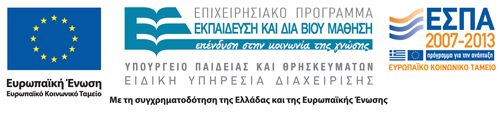 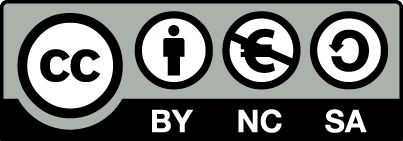 Σημειώματα
Σημείωμα Αναφοράς
Copyright Τεχνολογικό Εκπαιδευτικό Ίδρυμα Αθήνας, Ευγενία Βασιλακάκου 2014. Ευγενία Βασιλακάκου. «Διαχείριση αρχειακών εγγράφων (Θ). Ενότητα 7: Διαδικασία ενσωμάτωσης αρχών Διαχείρισης Εγγράφων». Έκδοση: 1.0. Αθήνα 2014. Διαθέσιμο από τη δικτυακή διεύθυνση: ocp.teiath.gr.
Σημείωμα Αδειοδότησης
Το παρόν υλικό διατίθεται με τους όρους της άδειας χρήσης Creative Commons Αναφορά, Μη Εμπορική Χρήση Παρόμοια Διανομή 4.0 [1] ή μεταγενέστερη, Διεθνής Έκδοση.   Εξαιρούνται τα αυτοτελή έργα τρίτων π.χ. φωτογραφίες, διαγράμματα κ.λ.π., τα οποία εμπεριέχονται σε αυτό. Οι όροι χρήσης των έργων τρίτων επεξηγούνται στη διαφάνεια  «Επεξήγηση όρων χρήσης έργων τρίτων». 
Τα έργα για τα οποία έχει ζητηθεί άδεια  αναφέρονται στο «Σημείωμα  Χρήσης Έργων Τρίτων».
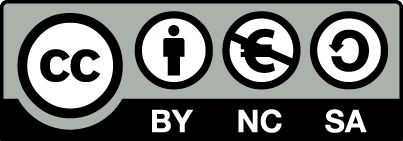 [1] http://creativecommons.org/licenses/by-nc-sa/4.0/ 
Ως Μη Εμπορική ορίζεται η χρήση:
που δεν περιλαμβάνει άμεσο ή έμμεσο οικονομικό όφελος από την χρήση του έργου, για το διανομέα του έργου και αδειοδόχο
που δεν περιλαμβάνει οικονομική συναλλαγή ως προϋπόθεση για τη χρήση ή πρόσβαση στο έργο
που δεν προσπορίζει στο διανομέα του έργου και αδειοδόχο έμμεσο οικονομικό όφελος (π.χ. διαφημίσεις) από την προβολή του έργου σε διαδικτυακό τόπο
Ο δικαιούχος μπορεί να παρέχει στον αδειοδόχο ξεχωριστή άδεια να χρησιμοποιεί το έργο για εμπορική χρήση, εφόσον αυτό του ζητηθεί.
Επεξήγηση όρων χρήσης έργων τρίτων
Δεν επιτρέπεται η επαναχρησιμοποίηση του έργου, παρά μόνο εάν ζητηθεί εκ νέου άδεια από το δημιουργό.
©
διαθέσιμο με άδεια CC-BY
Επιτρέπεται η επαναχρησιμοποίηση του έργου και η δημιουργία παραγώγων αυτού με απλή αναφορά του δημιουργού.
διαθέσιμο με άδεια CC-BY-SA
Επιτρέπεται η επαναχρησιμοποίηση του έργου με αναφορά του δημιουργού, και διάθεση του έργου ή του παράγωγου αυτού με την ίδια άδεια.
διαθέσιμο με άδεια CC-BY-ND
Επιτρέπεται η επαναχρησιμοποίηση του έργου με αναφορά του δημιουργού. 
Δεν επιτρέπεται η δημιουργία παραγώγων του έργου.
διαθέσιμο με άδεια CC-BY-NC
Επιτρέπεται η επαναχρησιμοποίηση του έργου με αναφορά του δημιουργού. 
Δεν επιτρέπεται η εμπορική χρήση του έργου.
Επιτρέπεται η επαναχρησιμοποίηση του έργου με αναφορά του δημιουργού
και διάθεση του έργου ή του παράγωγου αυτού με την ίδια άδεια.
Δεν επιτρέπεται η εμπορική χρήση του έργου.
διαθέσιμο με άδεια CC-BY-NC-SA
διαθέσιμο με άδεια CC-BY-NC-ND
Επιτρέπεται η επαναχρησιμοποίηση του έργου με αναφορά του δημιουργού.
Δεν επιτρέπεται η εμπορική χρήση του έργου και η δημιουργία παραγώγων του.
διαθέσιμο με άδεια 
CC0 Public Domain
Επιτρέπεται η επαναχρησιμοποίηση του έργου, η δημιουργία παραγώγων αυτού και η εμπορική του χρήση, χωρίς αναφορά του δημιουργού.
Επιτρέπεται η επαναχρησιμοποίηση του έργου, η δημιουργία παραγώγων αυτού και η εμπορική του χρήση, χωρίς αναφορά του δημιουργού.
διαθέσιμο ως κοινό κτήμα
χωρίς σήμανση
Συνήθως δεν επιτρέπεται η επαναχρησιμοποίηση του έργου.
20
Διατήρηση Σημειωμάτων
Οποιαδήποτε αναπαραγωγή ή διασκευή του υλικού θα πρέπει να συμπεριλαμβάνει:
το Σημείωμα Αναφοράς
το Σημείωμα Αδειοδότησης
τη δήλωση Διατήρησης Σημειωμάτων
μαζί με τους συνοδευόμενους υπερσυνδέσμους.
Χρηματοδότηση
Το παρόν εκπαιδευτικό υλικό έχει αναπτυχθεί στo πλαίσιo του εκπαιδευτικού έργου του διδάσκοντα.
Το έργο «Ανοικτά Ακαδημαϊκά Μαθήματα στο ΤΕΙ Αθήνας» έχει χρηματοδοτήσει μόνο την αναδιαμόρφωση του εκπαιδευτικού υλικού. 
Το έργο υλοποιείται στο πλαίσιο του Επιχειρησιακού Προγράμματος «Εκπαίδευση και Δια Βίου Μάθηση» και συγχρηματοδοτείται από την Ευρωπαϊκή Ένωση (Ευρωπαϊκό Κοινωνικό Ταμείο) και από εθνικούς πόρους.
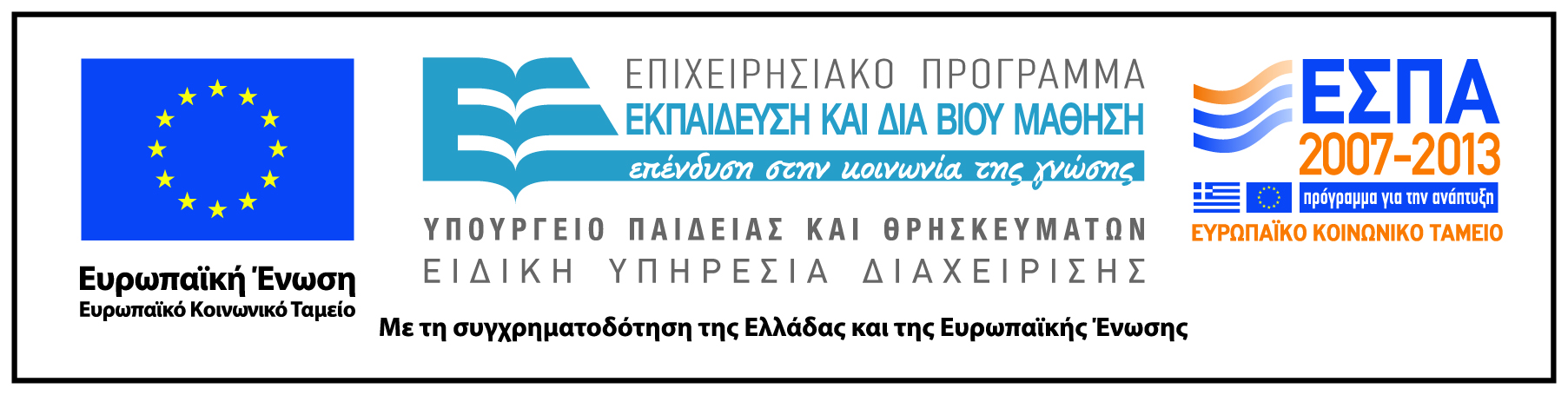